FACULTAD DE ENFERMERÍA
3º INFORME DE LABORES
2022-2023
Por una transformación integral
Laura Elena Urbina Sánchez
Directora
19 de septiembre 2023
INTRODUCCIÓN
De acuerdo a lo establecido en la Ley Orgánica, en su capítulo VIII de las Juntas Académicas, de las Facultades, Institutos y de los directores, artículo 70, fracción XII, fundamentado en el plan de trabajo rectoral 2021- 2025 “Por una Transformación Integral”, se presenta el informe de labores correspondiente al periodo septiembre 2022-agosto 2023.
EJE I DERECHOS HUMANOS
TEMA I.1 EQUIDAD DE GÉNERO Y DIVERSIDAD SEXUAL
ACCIONES
Difusión del Protocolo para atender la violencia de género en la Universidad Veracruzana, a los diferentes grupos de la Facultad de Enfermería, un total de 108 alumnos. 
Participación en el curso taller “Primeros auxilios psicológicos” por parte del enlace académico y estudiantil, consejero alumno y directora de la entidad académica.
Difusión de los días conmemorativos al día de la No violencia en la Facultad de Enfermería y la página web y otros medios de difusión.
ACCIONES
“Aprendiendo a través de experiencia” actividad realizada con estudiantes de la EE sexualidad humana en coordinación con institución de salud de primer nivel de atención, con las siguientes temáticas:
Norma 046
No a la violencia contra las mujeres y niñas; trato digno para la mujer; yo me quiero, yo me cuido, yo soy mujer
Protocolo para atender la violencia de género.
Profilaxis contra el VIH por parte del CAPACIT.
Conmemoración del día internacional de la lucha contra la homofobia y el día internacional de la diversidad cultural.
Tema 1.3 Igualdad sustantiva, inclusión y no discriminación
ACCIONES
Organización de equipo de trabajo,  participación de consejero alumno y representantes de generación para la difusión del programa de apoyo, recorridos por las aulas.
Publicación del programa en la página de la Facultad y redes sociales
Tutores
Tema 1.3 Igualdad sustantiva, inclusión y no discriminación
TEMA 1.4 CULTURA DE LA PAZ Y LA NO VIOLENCIA
ACCIONES
Implementación del taller para la “Prevención de la violencia de género” con la participación de 56 estudiantes, 17 hombres y 39 mujeres.
Actividad de reflexión en el marco del día internacional de la lucha contra la homofobia y el día internacional de la diversidad cultural.
TEMA 1.5 ARTE Y CREATIVIDAD
n=213
TEMA 1.6 SALUD Y DEPORTE
n 72
ACCIONES
Programa de fomento a la salud mental y emocional, y a la prevención de enfermedades.
Prevención de enfermedades: importancia de la vacunación, métodos de planificación familiar, prevención de cáncer de mama.
Semana de la juventud: lotería de frutas y verduras, memorama de planificación familiar, detección oportuna del cáncer mamario,  capacitación en la colocación del condón (114 participantes).
Taller de salud mental 
Salud mental y promoción de los servicios del Centro de Integración Juvenil.
TEMA 1.7 PARTICIPACIÓN
Promoción de la participación de la comunidad universitaria de la facultad en los procedimientos de consulta.
Participación del personal académico  en el anteproyecto de la Ley orgánica.
Participación de la comunidad universitaria de la facultad en Juntas Académicas.
Sesiones de Consejo Técnico.
Realización de trabajo colegiado a través de las academias y comités.
EJE 2 SUSTENTABILIDAD
TEMA 2.1 RIESGO Y VULNERABILIDAD
ACCIONES:
67 estudiantes cursaron la EE educación para la sustentabilidad en el periodo escolar febrero - julio 2023.
Participación en la organización de evento de presentación de trabajos de la experiencia educativa de educación para la sustentabilidad el día 7 de junio 2023.
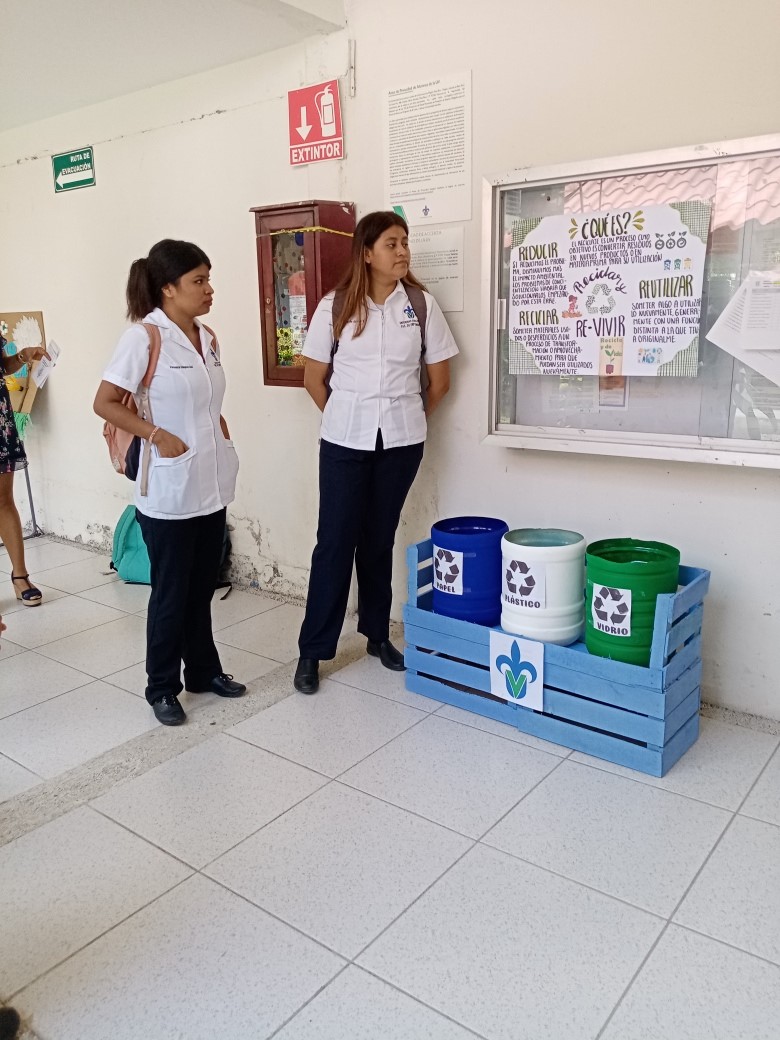 TEMA 2.2. CRISIS CLIMÁTICA Y RESILIENCIA SOCIAL
Programa de sustentabilidad
Asistencia a reuniones con la red regional de sustentabilidad para la elaboración del plan de trabajo regional de la sustentabilidad.
Participación en la expo sustenta 2022.
Feria de la salud  cumbre sustentable.
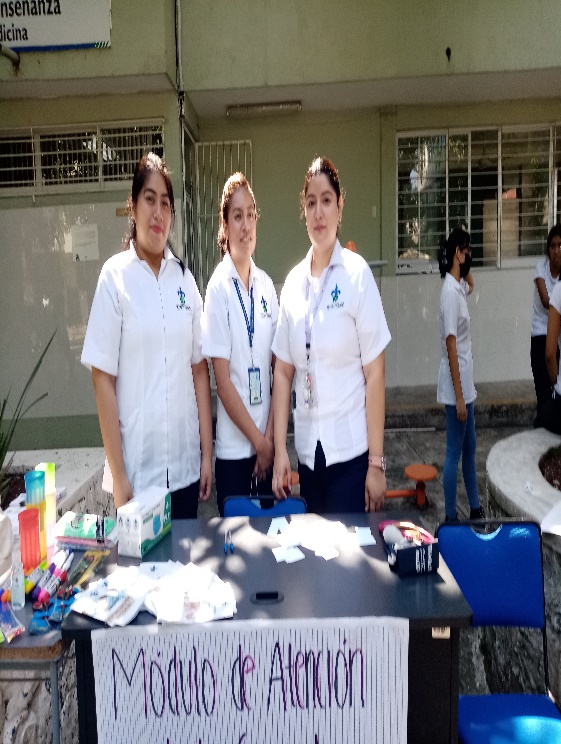 EJE 3. DOCENCIA E INNOVACIÓN ACADÉMICA
TEMA 3.3 FORMACIÓN INTEGRAL DEL ESTUDIANTE
ACCIONES:
Proceso de acreditación por parte de los CIEES- pendiente dictamen.
Seguimiento del programa de mejora:
Conceptos y principios básicos para la interpretación y cumplimiento de los requisitos para un Sistema de Gestión de Calidad basado en la Norma ISO 9001:2015.
Integración del comité de ética en investigación para registro en COFEPRIS.
Promoción de la certificación docente.
Elaboración de portafolios de evidencias  de EE en trabajo colegiado.
Elaboración de instrumentos de evaluación-
TEMA 3.3 FORMACIÓN INTEGRAL DEL ESTUDIANTE
TEMA 3.3 FORMACIÓN INTEGRAL DEL ESTUDIANTE
Difusión y promoción de la tutoría de investigación.
Foros de experiencia recepcional.
Foros de servicio social.
Tema 3.6 Personal académico.
ACCIONES:
Se gestiona una plaza de docente de tiempo completo a fin de equilibrar la carga docente.
Se da seguimiento al proceso de contratación en tiempo y forma en apego a la normatividad vigente
EJE 4 INVESTIGACIÓN E INNOVACIÓN
TEMA 4.1 INVESTIGACIÓN Y POSGRADO
ACCI0NES:
Actualización del plan de estudios del posgrado de la Maestría en Enfermería.
TEMA 4.2 INVESTIGACIÓN CON IMPACTO SOCIAL
ACCIONES:
Promoción de la investigación inter, multi y transdisciplinaria:
Diagnóstico Empático y la Hipotética Asociación de Ocho Factores Explicativos del Comportamiento Empático en Estudiantes y Profesores de Ciencias de la Salud en América Latina”. Cuerpo Académico CA-UV397 Bienestar salud y Cuidado.
Cuidado de Enfermería en la Terapia Endovenosa y la prevención de úlceras por presión- CA Prácticas de Salud y Educación
 Causas de reprobación en estudiantes universitarios CA Salud y educación de grupos poblacionales. 
Solicitud de reserva de la revista de la Facultad.
EJE 5 DIFUSIÓN DE LA CULTURA Y EXTENSIÓN DE LOS SERVICIOS
TEMA 5.1 DIFUSIÓN DE LA CULTURA
Conversatorio en torno al libro: “Notas de Enfermería”
TEMA 5.1 DIFUSIÓN DE LA CULTURA
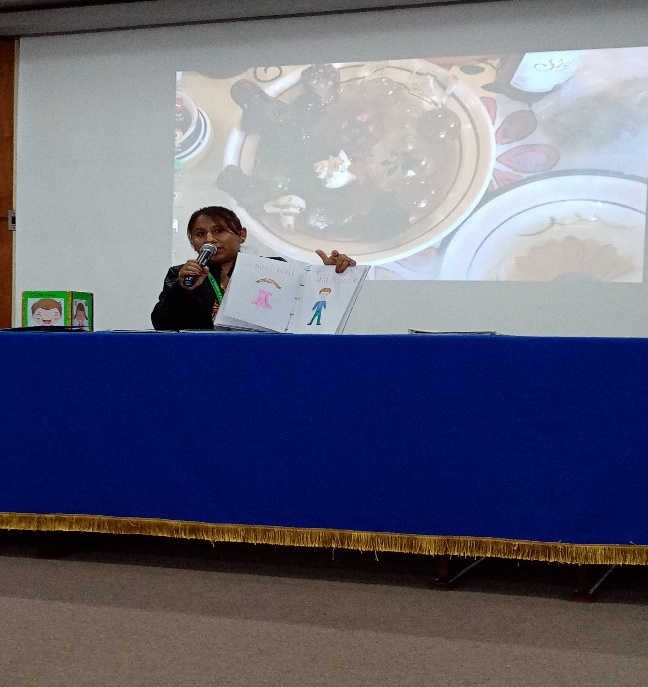 Festival de la lectura: letras, voces e imaginarios
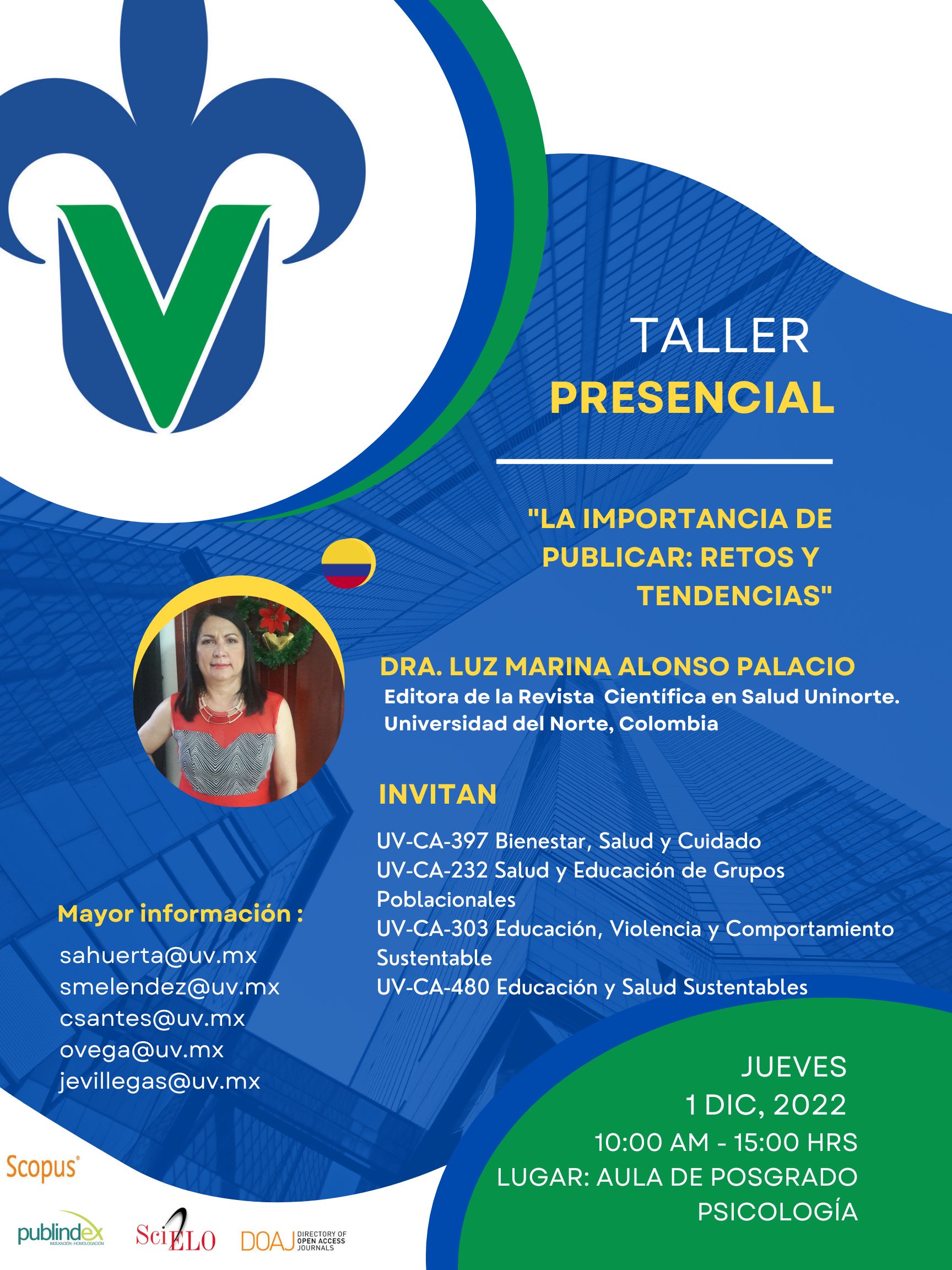 TEMA 5.2 VINCULACIÓN UNIVERSITARIA
Firma de convenios de vinculación con el DIF municipal y seguimiento a la carta de intención de convenio con el municipio de Venustiano Carranza. 
Seguimiento para formalizar la vinculación con la Universidad de Uninorte Colombia y Extremadura España.
Vinculación con la Universidad de Braganza Portugal para el desarrollo de actividades con el CA Bienestar Salud y Cuidado.
CA Salud y Educación de grupos poblacionales   fortalece la vinculación con IES: Universidad de Guadalajara, Universidad de Guanajuato; universidad Autónoma de México, universidades de Colombia.
TEMA 5.2 VINCULACIÓN UNIVERSITARIA
Cuerpo Académico UV-CA Prácticas de salud y Educación fortaleció la vinculación con la Universidad del Valle, Cali Colombia, Universidad central del Ecuador, Universidad Libre Seccional Cali, Colombia,
Promoción con el personal docente del registro y actualización de proyectos y actividades en el SIVU.
47 proyectos registrados en el SIVU.
Realización de estancias nacionales e internacionales, por parte de los integrantes de los CA de la Facultad.
EJE 6. ADMINISTRACIÓN Y GESTIÓN INSTITUCIONAL
Tema 6.1 Autonomía y Gobierno Universitario
Participación en la Comisión transitoria para la elaboración de la Ley Orgánica.
Personal académico participa en el segundo foro de consulta libre, previa e informada para la elaboración de la Ley Orgánica.
TEMA 6.2 FINANCIAMIENTO Y FUNCIONES SUSTANTIVAS UNIVERSITARIAS
Tema 6.1 Autonomía y Gobierno Universitario
Tema 6.3 Descentralización universitaria.
Participación en talleres de capacitación:
Estrategia para la atención de las solicitudes de contratación de personal académico.
Elaboración de PBR
Habilitación plataformas institucionales.
Tema 6.4 Transparencia y rendición de cuentas
Publicación de actas de Consejo Técnico y de Junta Académica al portal de transparencia.
Informe financiero
Informe de labores
Publicación de avisos, resultados y dictamen en la contratación del personal académico.
Dar respuesta a los entes fiscalizadores.
TEMA 6.5 INFRAESTRUCTURA FÍSICA Y TECNOLÓGICA
Fortalecimiento de las columnas del edificio A
Cambio de cancelería.
Revisión y cambio de la instalación eléctrica de los sistemas de aire acondicionado de los laboratorios ubicados en el edificio G.
Cambio de aparatos de aire acondicionado en las aulas del edificio A.
Proceso gestión para la canalización e introducción de voz y datos para el laboratorio de investigación y cambio de switch de cubículo de docente.
Pendiente la respuesta de la solicitud de cambio de instalación eléctrica del edificio A.
GRACIAS